«Не снабжайте детей готовыми формулами, формулы – пустота, обогатите их образами и картинками, на которых видны связующие нити.Не отягощайте детей мертвым грузом фактов, обучите их приемам и способам, которые помогут им постигать.Не учите их, что польза – главное. Главное – возрастание в человеке человеческого»
«Цитатель» А-С.Эзюпери
«Проектная деятельность младших школьников как основа исследовательской компетентности»
Основные понятия
Прое́кт (от лат. projectus — брошенный вперед, выступающий, выдающийся вперёд) — замысел, идея, образ, воплощённые в форму описания, обоснования, расчётов, чертежей, раскрывающих сущность замысла и возможность его практической реализации  
Б. Райзберг, Л. Лозовский, Е. Стародубцева. Современный экономический словарь
Иссле́дование (буквально «следование изнутри») в предельно широком смысле — поиск новых знаний или систематическое расследование с целью установления фактов. В более узком смысле исследование — научный метод(процесс) изучения чего-либо
 Толковый словарь русского языка (Ожегов С., Шведова Н.)
Сущность проектирования
2
ситуация желаемого будущего
1
наличная ситуация
Ситуация 3 перехода
поиск (проектирование) путей решения проблемы, возникшей из противоречия между желаемым и действительным
Сущность исследования
Накопление нового познавательного опыта
Имеющийся познавательный опыт
Проблематизация действительности
Содержательное обобщение
Поиск путей решения проблемы, возникшей из противоречия между имеющимся опытом и необходимостью решения новой познавательной (исследовательской) задачи
Новые области познания
Признаки проекта
Признаки исследования
Потребность в конкретном продукте
Конкретный продукт (описание, образ)
Наличие проблемы, связанной с путями получения продукта
Цель
План действий с определением четких временных рамок, перечнем необходимых материалов («смета»), распределением функций участников
Выполнение действий согласно плану
Критерии оценки полученного продукта
Потребность в новом Знании (информации, опыте)
Наличие образа результата (гипотеза)
Наличие исследовательской проблемы 
Цель 
План действий (подбор способов действий (методов), сбор информации, анализ и обобщение, комментарий, собственные выводы)
Выполнение действий с возможностью коррекции плана на каждом этапе
Критерии оценки эффективности исследования
Особенности организации проектной деятельности
технологии развивающего образования, этапы детского проектирования
Особенности деятельсноти
Особенности деятельности
Оформление детского проекта
Какой результат нас устроит?

Красивый  


Ярко светит
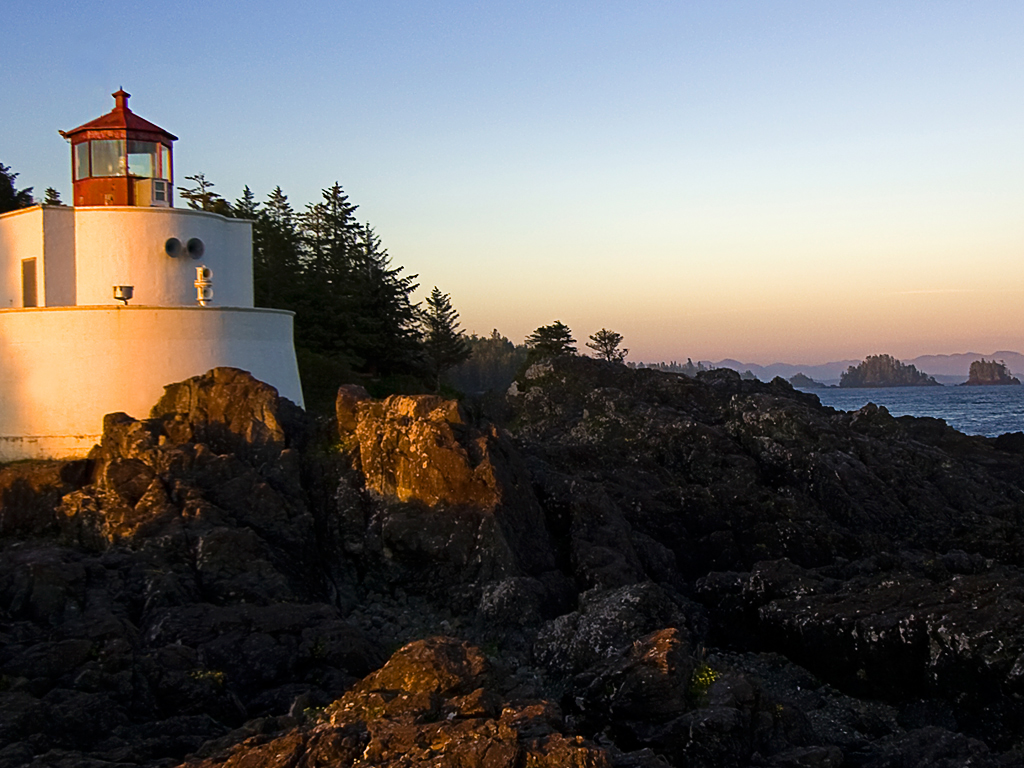 Цель


                  +

Сделать маяк из бумаги для игры малышей
Образ желаемого результата
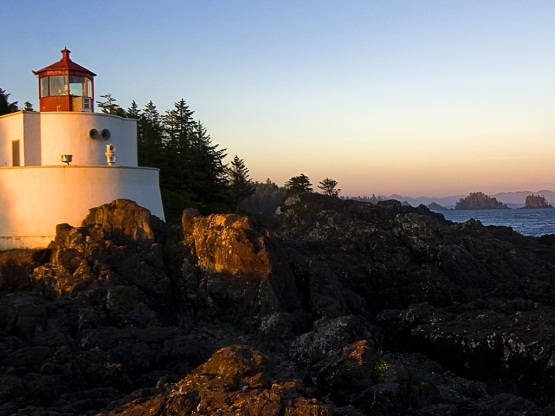 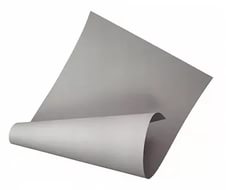 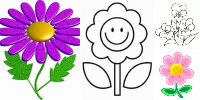 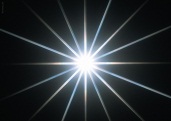 План
Узнать про устройство маяка 
Изучить этапы  изготовления (изучить или сделать технологическую карту)
Подготовить материалы
Сделать
Попробовать
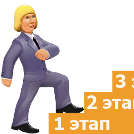 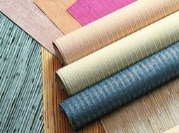 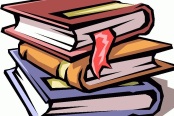 Технологии развивающего образования
Развивающее обучение (технология «открытая задача»)
Проблемное обучение (технология конструирования проблемного вопроса, проблемный диалог)
Разноуровневое обучение
ИКТ
Технология «открытая задача»
Открытая задача – это задача, которая имеет несколько правильных решений и ответов. Вариация открытой задачи – задача с недостающими данными. Например, сколько необходимо обоев, чтобы оклеить комнату площадью 20 кв. метров?
Технология «открытая задача»
Выбираем интересный факт
Выделяем противоречие
Формулируем проблемный вопрос
Составляем условие
Проверяем
Корректируем
Проблемное обучение
Проблемное обучение – организованный педагогом способ активного взаимодействия субъектов образовательного процесса с проблемно представленным содержанием обучения, в ходе которого они приобщаются к объективным противоречиям науки, социальной и профессиональной практики и способам их разрешения, учатся мыслить, вступать в отношения продуктивного общения, творчески усваивать знания
Технология конструирования проблемного вопроса, проблемный диалог
Выбираем антонимы, подходящие к теме предстоящей деятельности, – пусть это будут «легкий-тяжелый». 
Определяем действия для предметов с такими качествами.  Легкие – летают, кружатся в воздухе, плавают на воде, не чувствуются на руке, быстро передвигаются, тяжелые – трудно передвигаются, не подпрыгивают, тонут, падают, ударяют. 
Выбираем в перечисленных действиях прямо противоположные – «летают-падают» и «плавают-тонут». 
Соединяем качество предмета с действием по принципу «противоположности притягиваются» – тяжелое летает, легкое падает, тяжелое плавает, легкое тонет. 
Подбираем предмет или явление, наиболее отвечающее теме предстоящей деятельности, например, «тяжелый самолет летает» или «тяжелый арбуз плавает»
Формулируем проблемный вопрос «Почему самолет не падает?», «Почему арбуз не тонет?», который может стать началом  проектной и исследовательской деятельности.
Разноуровневое обучение
Разноуровневое обучение – это такая организация учебно-воспитательного процесса, при которой каждый ученик имеет возможность овладевать учебным материалом по отдельным темам программы на разном уровне, не ниже базового, в зависимости от его способностей и индивидуальных особенностей личности, при которой за критерий оценки деятельности ребенка принимаются его усилия по овладению этим материалом, творческому его применению.
Спасибо за работу!